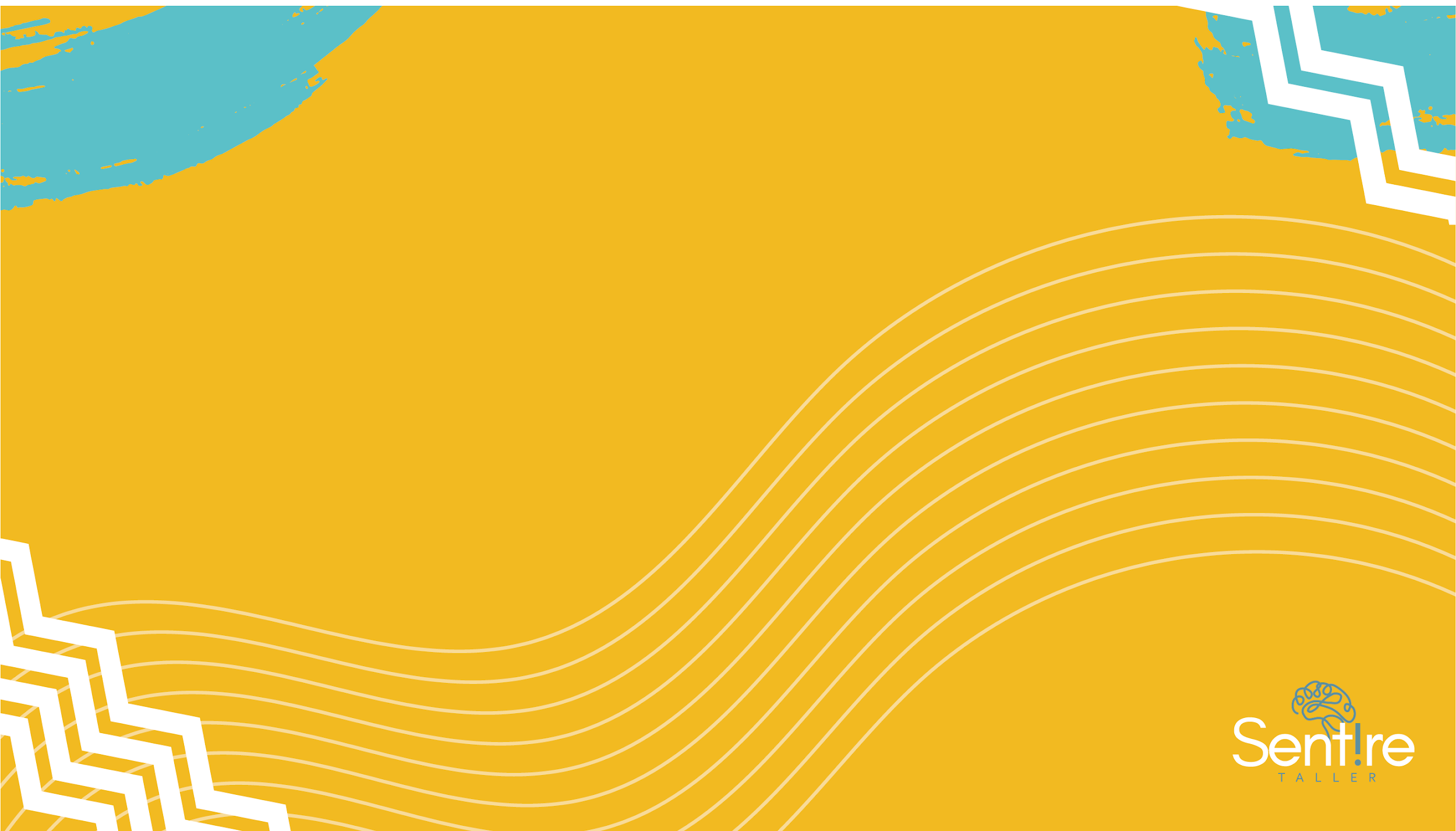 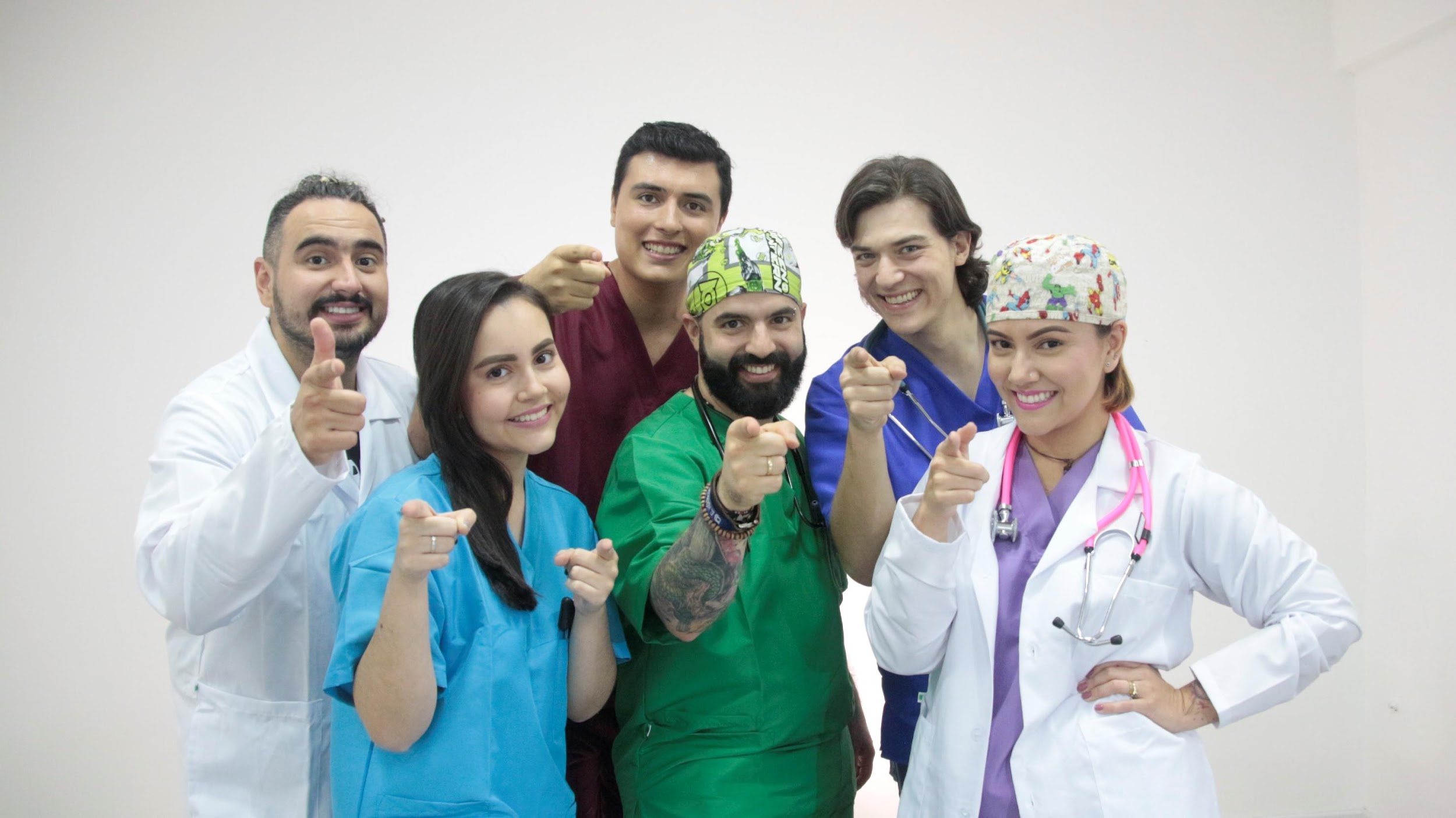 Reglamento Interno de 
Trabajo
Periodo de Prueba
ART 8. Por norma general, los dos (2) primeros meses del contrato de trabajo constituyen el periodo de prueba, que tiene por objeto apreciar, por parte de la empresa, las aptitudes del trabajador y, por parte de este, la convivencia de las condiciones de trabajo. El período de prueba no puede exceder de dos (2) meses. En los contratos de trabajo a término fijo, cuya duración sea inferior a 1 año, el período de prueba no podrá ser superior a la quinta parte del término inicialmente pactado para el respectivo contrato, sin que pueda exceder de dos meses.

PARÁGRAFO. El trabajador tiene derecho al reconocimiento del pago de salario y prestaciones sociales por el tiempo que dure la relación laboral. (Art. 80 C.S.T).
Lugar y Tiempo de Trabajo
ART 10. Los trabajadores iniciarán y terminarán sus labores en los lugares que la empresa les designe y deberán atender a cualquier otra actividad conexa a su ocupación principal.
ART 11. La jornada ordinaria de trabajo es de ocho (8) horas diarias. El periodo de descanso para tomar alimentos queda fuera de la jornada laboral.
ART 12. El horario laboral de los trabajadores es de lunes a sábado cumpliendo con lo indicado por el código sustantivo de trabajo de ser cuarenta y ocho (48) horas semanales.
PARÁGRAFO PRIMERO. Que por razón de la costumbre comercial, la empresa SENTIRE TALLER S.A.S., deba extender el horario de atención al público, podrá variar las horas de entrada y salida de trabajo respetando en todo caso la jornada máxima legal y los demás derechos laborales, horario que se le debe dar a conocer previamente a los trabajadores.
PARÁGRAFO SEGUNDO. El presente horario podrá ser modificado SENTIRE TALLER S.A.S., de acuerdo con sus necesidades, ajustándose a las normas vigentes del Código Sustantivo del Trabajo; dichas modificaciones deberán ser avisadas a los trabajadores o al trabajador afectado con veinticuatro (24) horas de anticipación cuando la necesidad del evento lo permita.
PARÁGRAFO TERCERO. Cuando no se cumplan las cuarenta y ocho (48) horas semanales establecidas en el Código Sustantivo de Trabajo, las restantes se acumularán y el empleador y trabajador, las designarán en otros horarios como compensatorios a favor de la empresa.
Permisos Obligatorios y Voluntarios
ART 22. La empresa concederá a sus trabajadores los permisos necesarios para el ejercicio del derecho al sufragio y para el desempeño de cargos oficiales transitorios de forzosa aceptación, en caso de grave calamidad doméstica debidamente comprobada, para concurrir en su caso al servicio médico correspondiente, y para asistir al entierro de sus compañeros, siempre que avisen con la debida oportunidad a la empresa y a sus representantes y, que en los dos últimos casos, el número de los que se ausenten no sea tal que perjudiquen el funcionamiento del establecimiento. La concesión de los permisos antes dichos estará sujeta a las siguientes condiciones:
En caso de grave calamidad doméstica, la oportunidad del aviso puede ser anterior o posterior al hecho que lo constituye o al tiempo de ocurrir este, según lo permitan las circunstancias.
En caso de entierro de compañeros de trabajo, el aviso puede ser hasta con un día de anticipación y el permiso se concederá hasta el diez porciento (10%) de los trabajadores.
En los demás casos (sufragio, desempeño de cargos transitorios de forzosa aceptación y concurrencia al servicio médico correspondiente), el aviso se hará con la anticipación que las circunstancias lo permitan.
Permisos Obligatorios y Voluntarios
ART 23. Autorización de permisos: La autorización de permisos que requiera el trabajador la tramitará ante el Jefe de Recursos Humanos, mediante solicitud escrita, con por lo menos tres (3) días de anticipación en los casos en que tales permisos sean previsibles, o antes del permiso cuando las causas que lo motivan surjan de improvisto. En caso de fuerza mayor el aviso se podrá dar con posterioridad del evento, la justificación de la ausencia deberá ser realizada por el trabajador en forma escrita, dentro del día siguiente al inicio de la jornada a la cual no asistió.
En caso de presentar incapacidad, esta debe ser reportada inmediatamente a el Jefe de Recursos Humanos, con el fin de que estas puedan ser tramitadas oportunamente y evitar así contratiempos.Al regreso de la incapacidad, el trabajador deberá presentar el documento original para ser archivado en la dependencia respectiva.
Se podrá conceder permisos especiales o licencias en otros casos, siempre que los considere necesarios y compatibles con las necesidades de la empresa; se  debe solicitar el permiso o licencia con la debida y prudente anticipación y por escrito, indicando los motivos que los justifiquen y acompañado las pruebas del caso.
En ninguno de los casos, los trabajadores podrán emplear en los permisos concedidos más tiempo que el estrictamente necesario para el acto o diligencia para el cual el permiso hubiere sido concedido, sin exceder del tiempo convenido.
Permisos Obligatorios y Voluntarios
LEY DE LUTO (Ley 1280 de 01-05-09): la Compañía concederá al trabajador una licencia remunerada por luto de cinco (5) días hábiles, cualquiera sea su modalidad de contratación o de vinculación laboral, en caso de fallecimiento de un familiar o cónyuge que cumpla con alguna de estas condiciones:
PRIMER Y SEGUNDO GRADO DE CONSANGUINIDAD:
Padres
Hijos
Hermanos
Abuelos
Nietos
PRIMER Y SEGUNDO GRADO DE AFINIDAD:
Cónyuges
Padres del cónyuge
Hijos extramatrimoniales del cónyuge
CIVIL:
Padres adoptivos
 Hijos adoptivos
Este hecho deberá demostrarse mediante documento expedido por la autoridad competente, dentro de los treinta (30) días siguientes a su ocurrencia.
Permisos Obligatorios y Voluntarios
Ley María: La trabajadora que haga uso del descanso remunerado en la época del parto tomará dieciocho (18) semanas de licencia a que tiene derecho de acuerdo con la ley. El compañero permanente tendrá derecho a ocho (8).
Licencia de maternidad: Para hacer efectiva esta licencia se debe presentar un certificado con la siguiente información: 
El estado de embarazo de la trabajadora.
La indicación del día probable del parto.
La indicación del día desde el cual debe empezar la licencia, teniendo en cuenta que, por lo menos, ha de iniciarse dos semanas antes del parto.
Descanso remunerado durante la lactancia: conceder a la trabajadora un descanso de una (1) hora, dentro de la jornada para amamantar a su hijo, sin descuento alguno en el salario por dicho concepto, durante los primeros seis (6) meses de edad.
Prescripciones de Orden
CAPÍTULO XIII
ART 42
Obligaciones Especiales y Prohibiciones para la Empresa y los Trabajadores
CAPÍTULO XVI
ART 46
Escala de sanciones y faltas disciplinarias
CAPÍTULO XVIII
Art 52
Procesos Disciplinarios
El objetivo de las medidas disciplinarias, es el corregir y evitar la reincidencia en faltas o irregulares conductas incurridas por el trabajador. Es política de la empresa dar oportunidad al trabajador para corregir sus actitudes, salvo que éstas por su gravedad ameriten la aplicación inflexible de las disposiciones legales y el presente Reglamento.
La empresa ha establecido cuatro (04) clases de sanciones disciplinarias: 
Amonestación Verbal: es la aplicación preventiva a la falta, la misma que no reviste gravedad, podrá ser aplicada por el Jefe inmediato del trabajador.
Amonestación Escrita: es la sanción correctiva de faltas que revisten regular gravedad, o por reincidencia de faltas leves. Será aplicada por según organigrama de la empresa.
Suspensión del Trabajo: esta sanción se aplica de 1 a 8 días sin remuneración dependiendo de la gravedad de la falta.
Despido por falta grave.
Procesos Disciplinarios
El proceso disciplinario se realizará de la siguiente manera atendiendo los parámetros ordenados por la sentencia C - 593 de 2014:
SENTIRE TALLER S.A.S por conducto del departamento de Recurso Humano o quien haga sus veces, pasará comunicación por escrito al inculpado, indicando en ella la presunta falta cometida indicando en ella la fecha y hora en la que se debe presentarse a la diligencia de descargos.
En la misma comunicación se le formularán los cargos por parte de la empresa y se le dará traslado de las pruebas que se pretendan hacer valer.
Llegada la fecha y hora para la realización de la diligencia de descargos y antes de ser finalizada la misma se le dará la palabra al implicado para que se pronuncie sobre las pruebas, presente las que pretenda hacer valer y sea debidamente escuchado respecto a los cargos hechos por parte de la empresa.
Procesos Disciplinarios
4. Con base en las normas legales, las estipulaciones de este Reglamento y el contrato con el trabajador inculpado, la decisión final será tomada por SENTIRE TALLER  S.A.S. en un término máximo de 15 días hábiles.
5. Contra la decisión adoptada procederá el recurso de reposición ante el Gerente General de la empresa.
Protección de datos
Los datos son muy importantes en Sentire Taller, es por esto que somos sumamente cuidadosos en su manejo y los protegemos a toda costa. Ten en cuenta:
Está completamente prohibido compartir información personal, de contacto o documentación (nombre completo, cédula, número telefónico, correo electrónico, entre otros) de nuestros clientes, proveedores o colaboradores.
No se permite compartir con terceros información personal, de contacto o documentación de las personas postuladas a cargos en nuestra organización.
Protección de datos
La única persona autorizada para brindar referencias laborales de los colaboradores de Sentire Taller es la líder de talento humano, ningún otro colaborador tiene permitido dar información laboral a terceros.
Está prohibido exponer o brindar a terceros cualquier tipo de información interna de la organización que sea de carácter confidencial (bases de datos, promociones, procesos de selección, entre otros).
Cualquier incumplimiento a lo anteriormente mencionado puede traer implicaciones legales en contra de la organización o el colaborador.